The complexity of meaningful control
or The Art of War
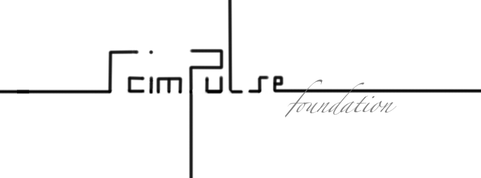 Marco Manca, MD
Chairman of the Board of Directors
 SCImPULSE Foundation
The SCimPulse foundation © 2019
[Speaker Notes: Good morning my esteemed colleagues and friends, I would like to thank Mark and Juriaan for having me with you despite the somewhat sluggish Italian procedure to nominate me to this committee. I look forward to working with you on what I find to be a very timely and exciting challenge. Somebody wiser than me said that a challenge is just the negative framing of an opportunity, and I will now play devil’s advocate and share with you why I think the challenge at hand might actually be an opportunity to right some wrongs that we bring with us since long times past…]
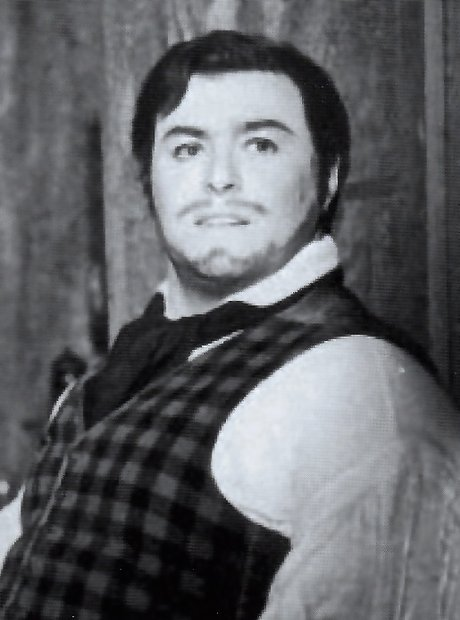 Who am I?

What do I do?

How do I live?
A young Luciano Pavarotti interpreting Rodolfo (La Boheme) in the ‘60s
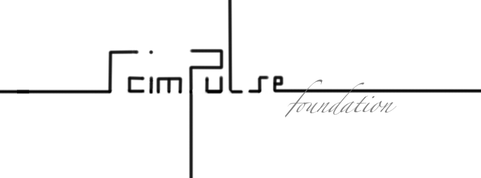 The SCimPulse foundation © 2019
[Speaker Notes: But first I guess an introduction is due: I am a medical doctor, an internist by education and practice, although my Alma Mater might consider me a rather exotic one, since I obtained special authorization to integrate in my already quite packed curriculum also a few qualifying courses like Advanced Physics, Systems Dynamics, Philosophical Hermeneutics, Epistemology, Cultural Antropology, Molecular Neurobiology and Neuropharmacology, and even History of Modern Cinema… Over the past couple of decades my interests and my documented scientific production have been « all over the place » (as a senior colleague once candidly commented) as I have worked on anything from entropy based automatic detection of genes in the newly published genome sequences at the turn of the century, all the way to welfare finance, of course with a sizeable contribution to more orthodox bench-to-bedside literature…Today I am the Chairman of the Board of Directors of the Dutch public benefit organization, SCImPULSE Foundation, I founded together with two partners in crime 5 years ago, I am scientific attaché at CERN for the medical application of large IT infrastructure and AI solutions from high energy physics, I am ethical advisor to a number of EU H2020 projects (opencare, poprebel, …), and I am director or strategy advisor to a small number of European startups (Hephesto Ltd, Edgeryders OU, Cerebro SA, …)]
Did you not see that one coming?!
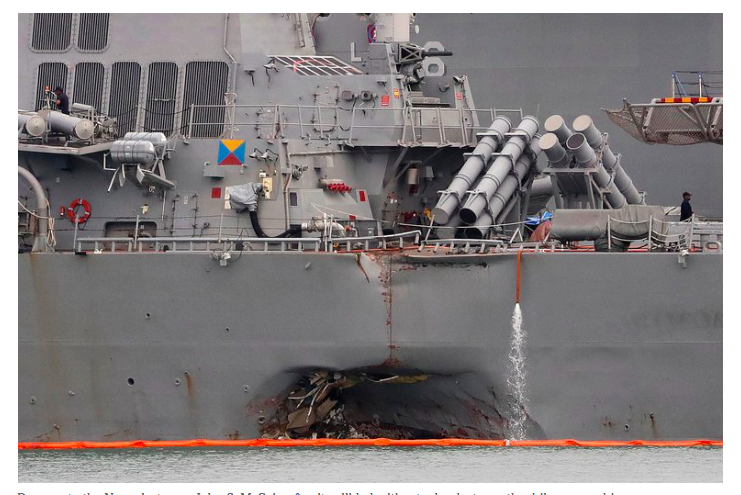 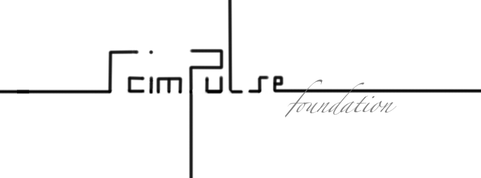 The SCimPulse foundation © 2019
[Speaker Notes: Now that I have disclosed to you my background, and biases, let’s get to the heart of the matter. The challenge we are talking about today is already here, and it has to do with growing human personnel reliance on advanced tools, accompanied by disappearing abilities and shrinking professional resilience. In 2016 and 2017 a series of maritime accidents sparked public talks about GPS spoofing and navy personnel’s excessive reliance of technology, after the reinstatement of sextant training (a practice dismissed in 1998 because of GPS) in the curriculum for naval officers in 2015…]
What is meaningful?
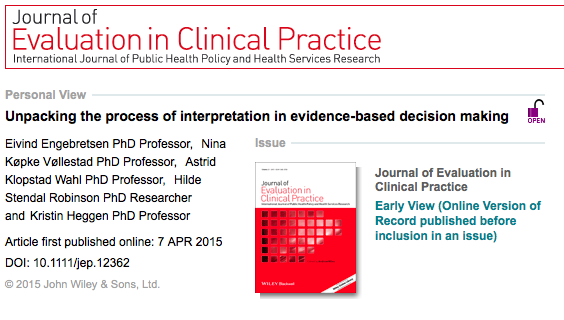 EBM is a good catchphrase but how do we combine (1) clinical experience and expertise; (2) scientific evidence; and (3) patient values and preferences, to provide high-quality services?
Data = known unknown
Culture = heuristic structures
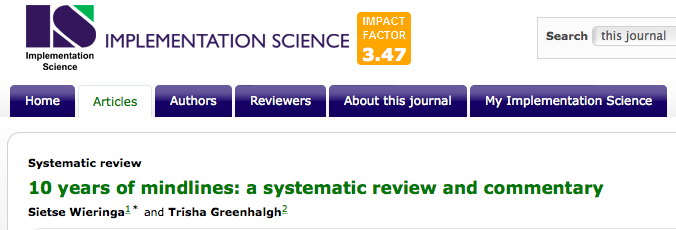 Diagnosis/prognosis = judgement of competing
interpretation
Choice of course of action = transition from the domain of facts to the domain of values, from what we know to what we should do
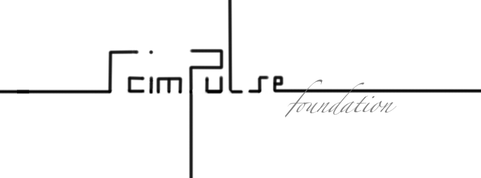 The SCimPulse foundation © 2019
[Speaker Notes: Meaningful control is a challenge that is very familial with anyone who had to deal with potentially life-shaping decisions for tens of people every day, almost any day of professional life. In this, as in many other aspects, doctors and military personnel share more than public opinion is usually comfortable to admit.
Let me talk of what I am very well acquainted with, first: in medicine, the quality of a decision can only be measured post-hoc, by weighting its outcome against the updated expectations of what would have been the natural course of events, or what alternatives could/should have been contempletated.
Since doctors have not inherited any mystic secret to clairevoyance, their practice relies on gathering information concerning the present, what we would label as data in our context today, and in trying to weight the uncertainty associated to each competing interpretation and the potential damage of acting or not on it, to design and negotiate that course of action we call care.]
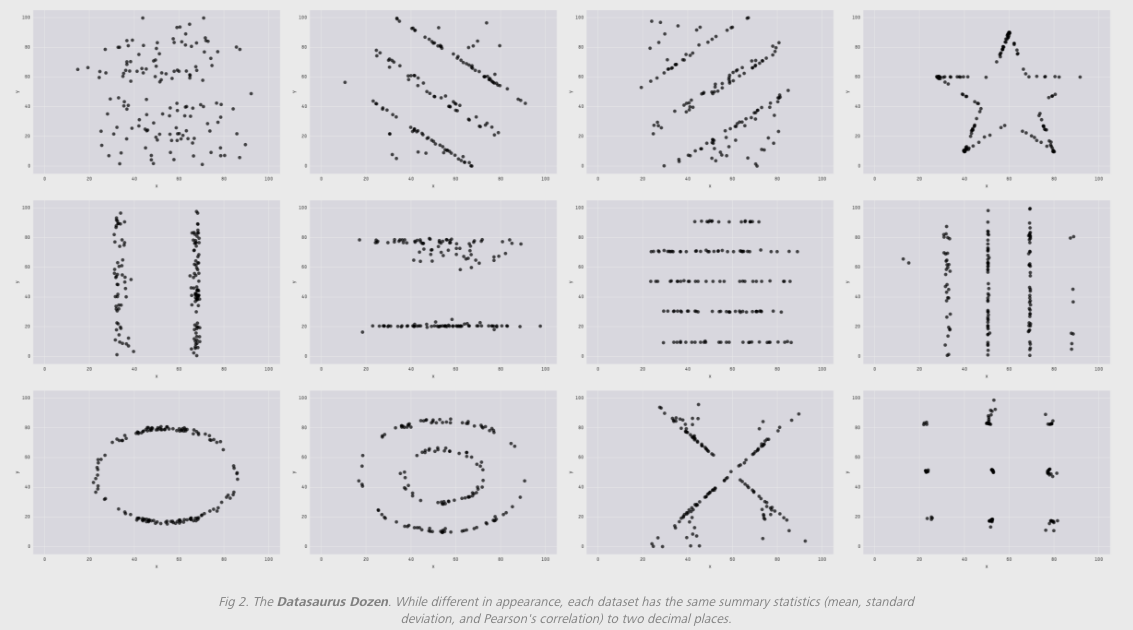 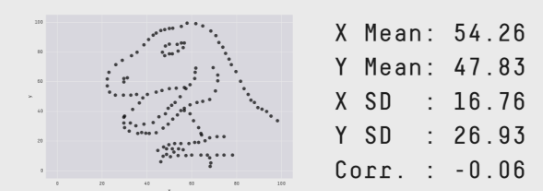 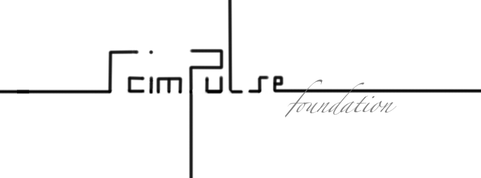 https://www.autodeskresearch.com/publications/samestats
The SCimPulse foundation © 2019
[Speaker Notes: However, the data, and the tools we used to collect and treat them, shape our world view…]
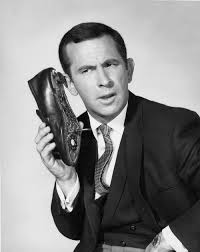 “The who and why will let us discover the how and what”
Agent  Maxwell Smart
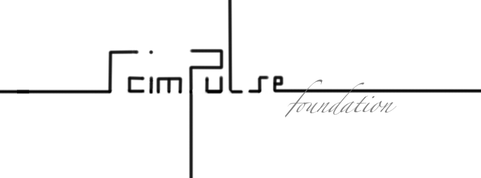 The SCimPulse foundation © 2019
[Speaker Notes: …some better than others, doctors are versed in asking themselves what assumptions have guided the emergence of a certain narrative, or have prompted the search and collection of certain piecies of evidence, taking a step back to reflect on the second and third level intentionalities from which the current predicamente has arised.]
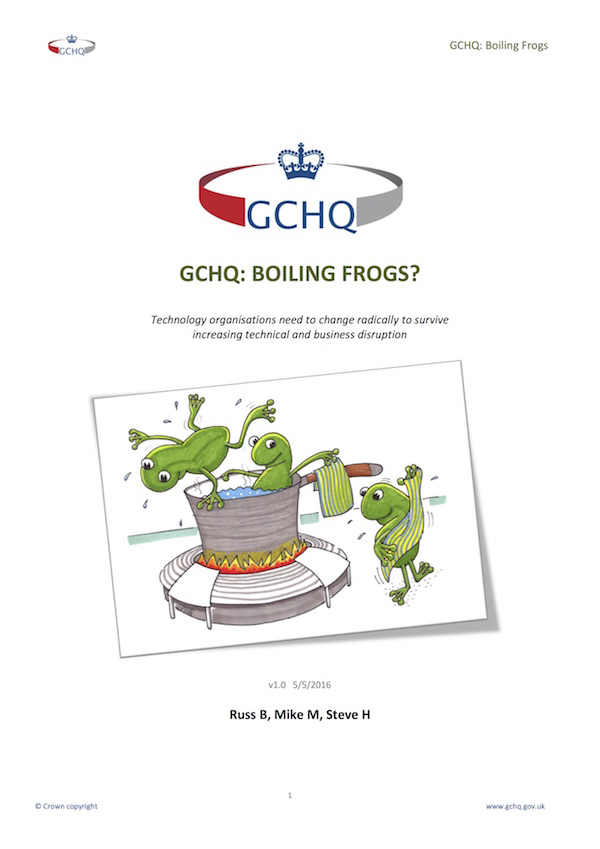 “…This is a useful metaphor to illustrate that although humans think they are very clever at adapting to the changing world, they don’t necessarily recognise the need to jump out of that world and take charge of it, not just adapt to it. There is a risk of being blissfully unaware that the world is changing so dramatically that there is danger of boiling alive whilst asleep.”
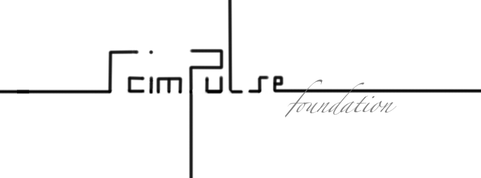 The SCimPulse foundation © 2019
[Speaker Notes: Military do that too… Time cannot be stopped, but adequate designs of the chain of command can turn it into an invaluable ally. Is enough context inherited together with proposed evaluations? Is there enough education about the situation, how it is sensed and measured, and how to influence these practices, within every relevant layer of the organization?
In facts, meaningful control sits at the interface of two enormous philosophical traditions (and I am delighted to have heard someone mentioning Wittgenstein already): that of epistemology, or our reflection about how we come to know the world; and that of hermeneutics, or our reflection about how we can weight the value and impact of phenomena at the time of their realization, and in followup times. Trivializing: was winning a lottery a true blessing if just months after one of the children of the winner dies in a sport car accident, and the family becomes the victim of a kidnap and ransom attack after the spotlight on the news? …to asnwer this question, one would have to collect information about concurrent circumstances, and dynamics of access to relevant informations by the actors… Only a player capable of accessing information timely would be able to exercise true to word « meaningful control », by being able to estimate the dependability of informations and interpretations, and by having the option to estimate consequences within and across the boundaries of her/his domain of action…]
Is your use of autonomous and/or learning systems reproducing a familial feeling?
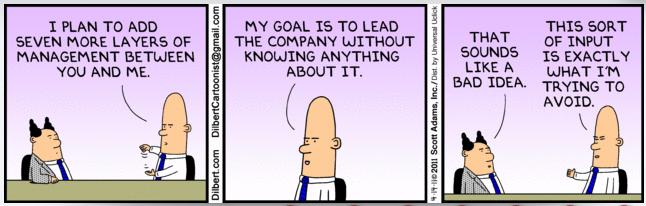 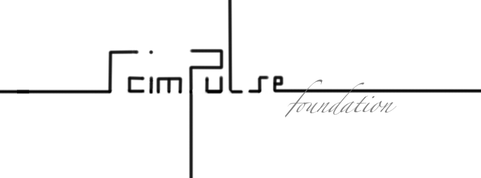 The SCimPulse foundation © 2019
[Speaker Notes: But how often the problem truly lies in how nested has the chain of command become? This is arguably a passive strategy of deresponsabilization, with at least two values: 1) the possibility for higher ups to disperse accountability somewhere in the middle of the chain and 2) the dampening of resistances from the bottom thanks to the partial deprivation of context that seems innocently justified by the layers of specialization in the chain of control…
This begs that we first ask ourself « cui prodest? » …meaningful control, whom for?]
And is our strife for specialization and efficiency 
accompanied by the right interfaces?
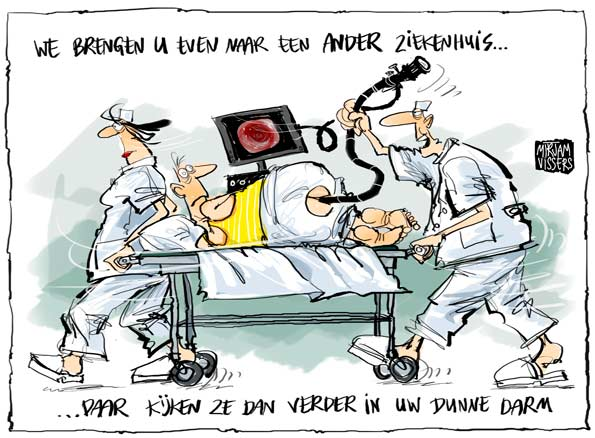 All credits to:
Mirjam Vissers
http://www.mirjamvissers.nl
We’ll transfer you temporarily to another hospital ...
... so they can look further in your small intestine
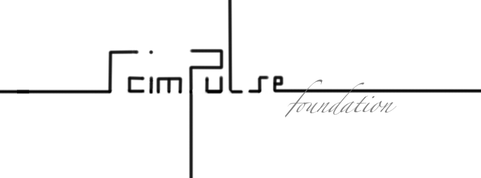 The SCimPulse foundation © 2019
[Speaker Notes: My answer is clear: meaningful control can at times make life more complicated for the entity running it, which will face a decrease in efficiency, by modern management theory standards… but it undebatably produces an increase in effectiveness, which constitutes a definite value for the people we serve.]
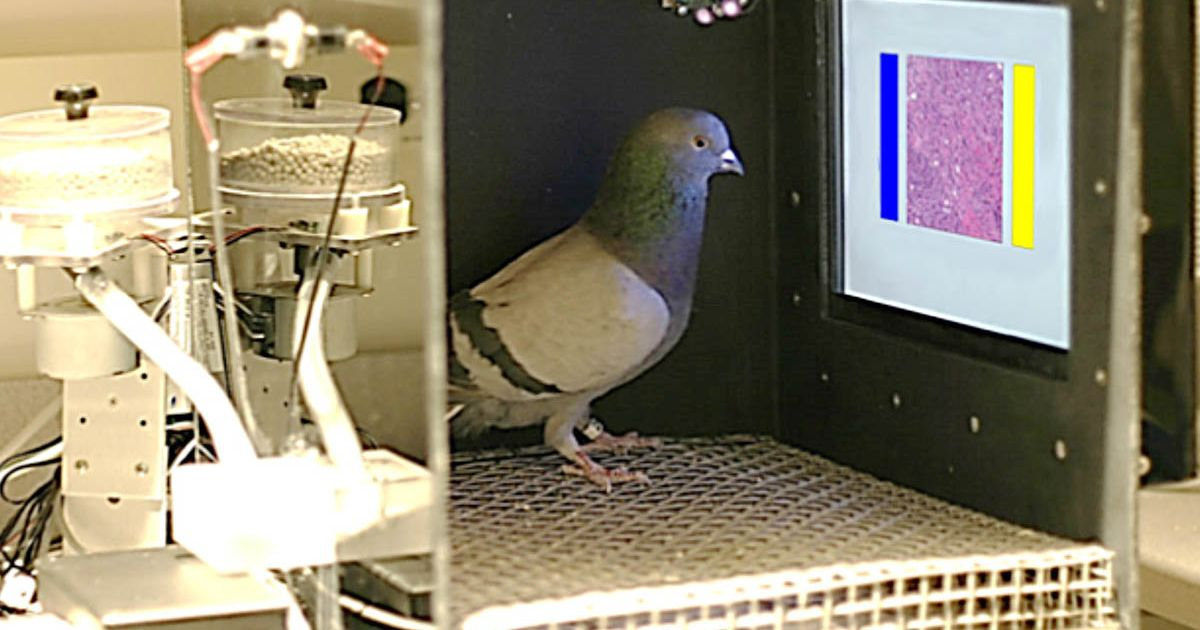 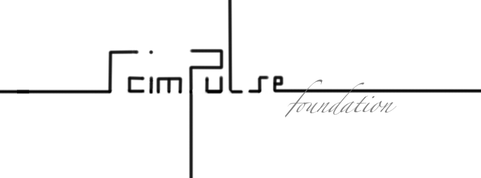 The SCimPulse foundation © 2019
[Speaker Notes: A couple of years ago a manuscript was published whose authors claimed pigeons could be trained in histological lesions recognition to the point of outperforming specialized human professionals at the same task. Intriguingly, their performances would also beat ML trained for the same task… this might be unsurprising, given the birds evolutionary history and their impressive vision apparata… However, less surprisingly maybe, the paper did not cause ripples in the medical community, and nobody jumped the boat to declare that we could substitute pathologists with pigeons…despite the consistency of their results were nothing short of the best publications about ML in healthcare.One reason could be the complexity of deploying them on the field (although most hospitals have stabulary facilities for biomedical research)… However, another factor undeniably at play is the cultural bias we have towards birds, and pigeons in particular… would you entrust them with this life critical task?The same can be said, though, of excess reliance on any technological artifact. We know they are bound to fail, but all too often we like to turn a blind eye to this fallibility, and we allow providers to disclose more of the supposed added value, than the accompanying liabilities.]
What do I hope you are thinking now?
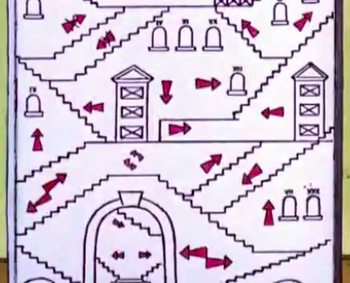 Morality ≠ ethics
Context is paramount and we need to draw the boarder of what is done for whom
and what we wanted to achieve
Agency is associated to skin in the game in the social contracts that govern most (if not all) human societies
There is no easy way out, it is only possible to design the organization to be accountable and to learn from mistakes
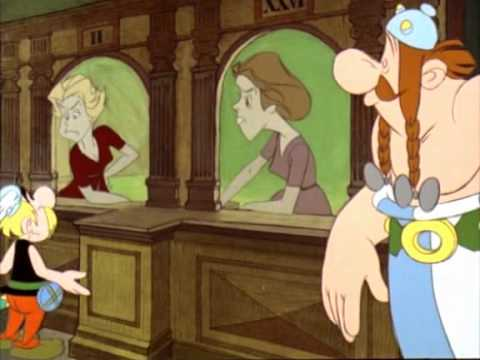 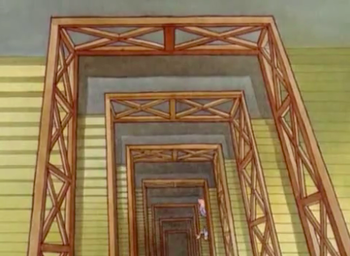 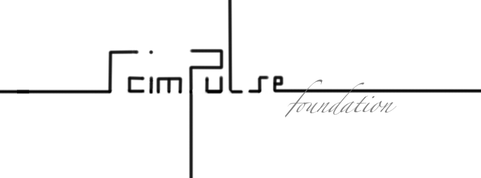 René Goscinny and Albert Uderzo’s Asterix©
The SCimPulse foundation © 2019
[Speaker Notes: The pigeon is a good example of an obviously poor human control… Even if we had taught it the trick to perfection (equivalent to encoding the morality of a certain set of actions into an autonomous system), we would not trust it to see the context eye-to-eye with us, there is hardly anything in this life that we value above exerything else at all and any time when it touches our realities, ours and our dear ones’ lives.
We leave under a social contract in which anyone and everyone is accountable and responsible to a certain extent for what she/he is doing of participating in… and even our education and rieducation systems rely on the actors having skin in the game… it would be very dangerous socially to introduce agents which experience no costs for mistakes and correction.]
Technological solutionism
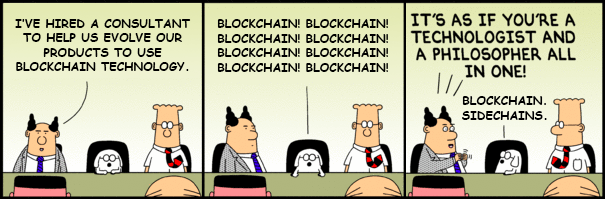 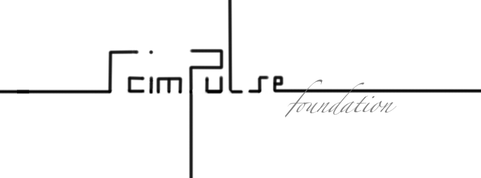 The SCimPulse foundation © 2019
[Speaker Notes: No system works in a void, and what we are looking for, I would argue, is a socio-technical approach to the problem. We need to design the technology, and redesign the organization, to nurture the behaviours we want, to sense the emergence of new and unpredicted behaviours, and to offer the necessary tools and means to reflect on actions and intentions and to adapt to evolving practices and challenges.This of designing for evolving ecosystems, as recently admitted by the CEO of Ideo.org, is a new challenge to us… for until now we could design for ecosystems that would evolve slowly enough to be approximated as stable for meaningful enough cicles of life.1) We need to train operators and decision maker, to recover the skills that would be otherwise lost to automation and that should be the last resort of resilience when in doubts of a failing system, 2) we need to design the organizations for effective situational awareness, reshaping the chains of command learning from best practices from the past (legions vs phalanxes?) and from other realities (2 pizzas teams? Explorer/pioneers/city-planners?), 3) and we need to design technology to support conversations and negotiations of values and meanings, not just to enact finite sets of actions.]
“Prediction is very difficult.
Especially about the future.”
Niels Bohr (1885-1962)
Danish phycisist
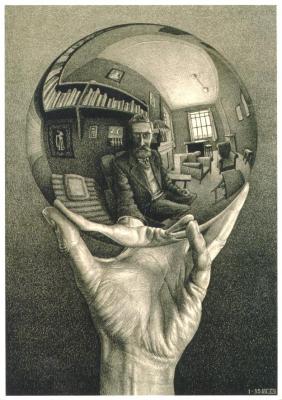 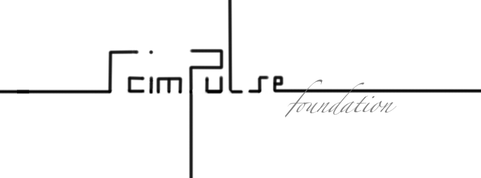 The SCimPulse foundation © 2019
[Speaker Notes: This is my « signature » slide since 2002, which I present to my clinical colleagues and I am delighted to be using it today for thanking you for you attention. I look forward to the debate that will bring us together for the next year or so. Are there any comments or questions to my presentation today?]